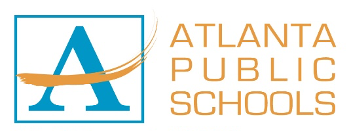 School Name: Mary Lin
Cluster: Midtown
Principal Name: Sharyn Briscoe
8 years
1
11 years
STEAM
In progress
2024
N/a (<10)
631
30 students
648
198 students
17
2
0.01
*As of xx/xx/2022
*As of 10/12/2022
3
[Speaker Notes: ACES 2.0 School culture
Restorative practices 
Family engagement]
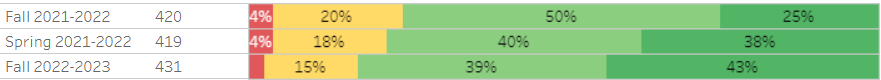 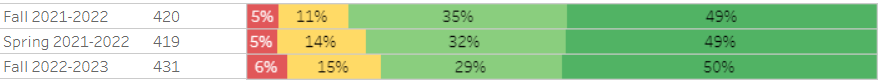 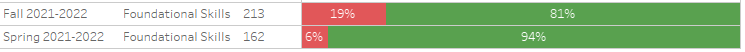 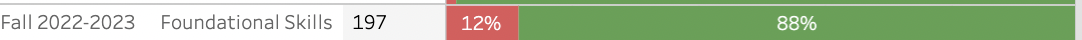 4
*Spring 2022: From the Spring ACES presentation
**Fall 2022: As of October 13, 2022
5
6
7
What support do you need to accomplish your SY23 goals?

We need additional support with our SWD, specifically strategies for EBD students with transitioning, and how to manage extreme behaviors.
8
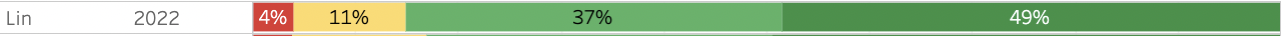 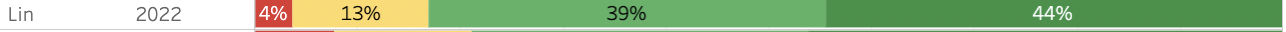 9
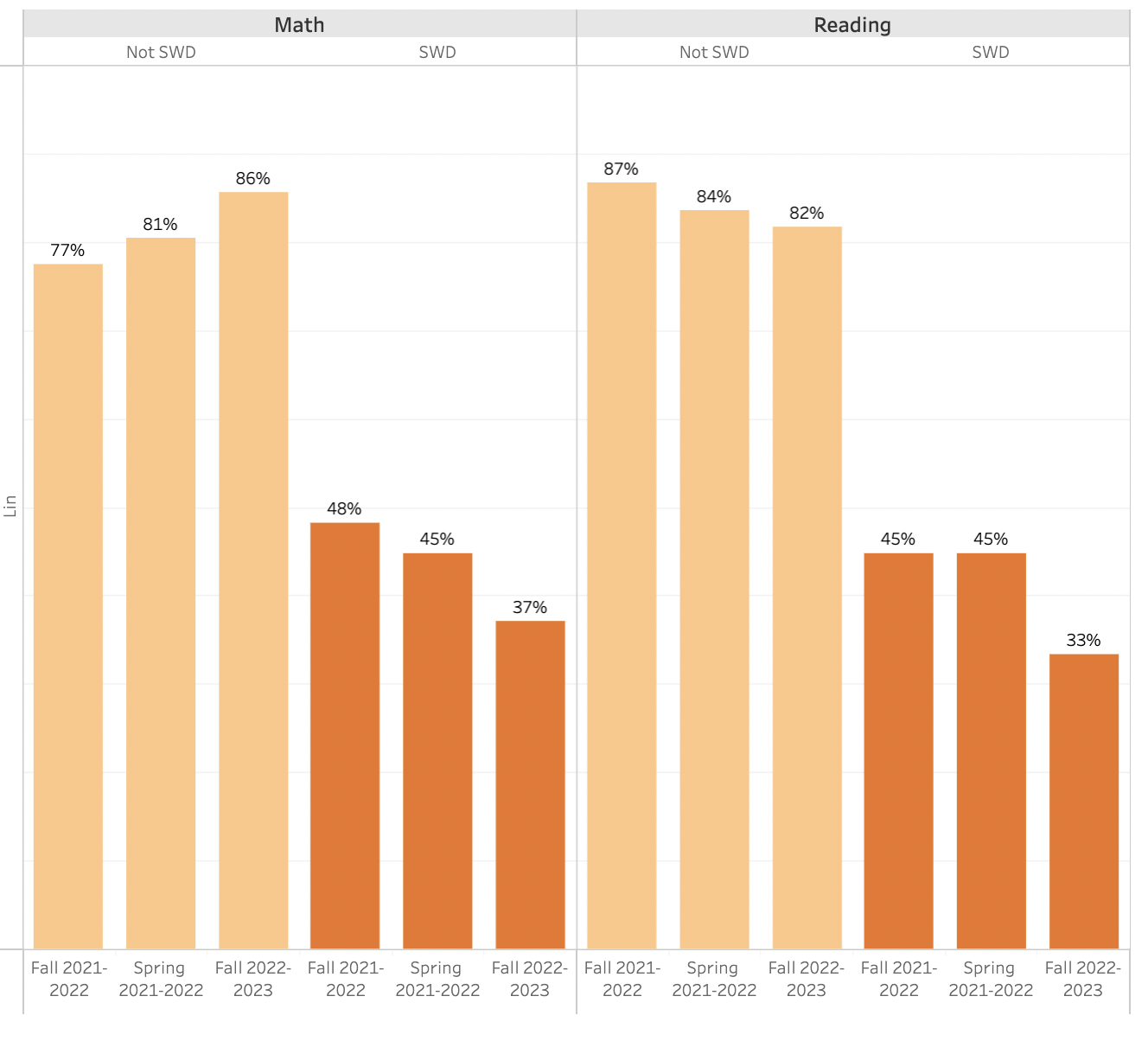 10
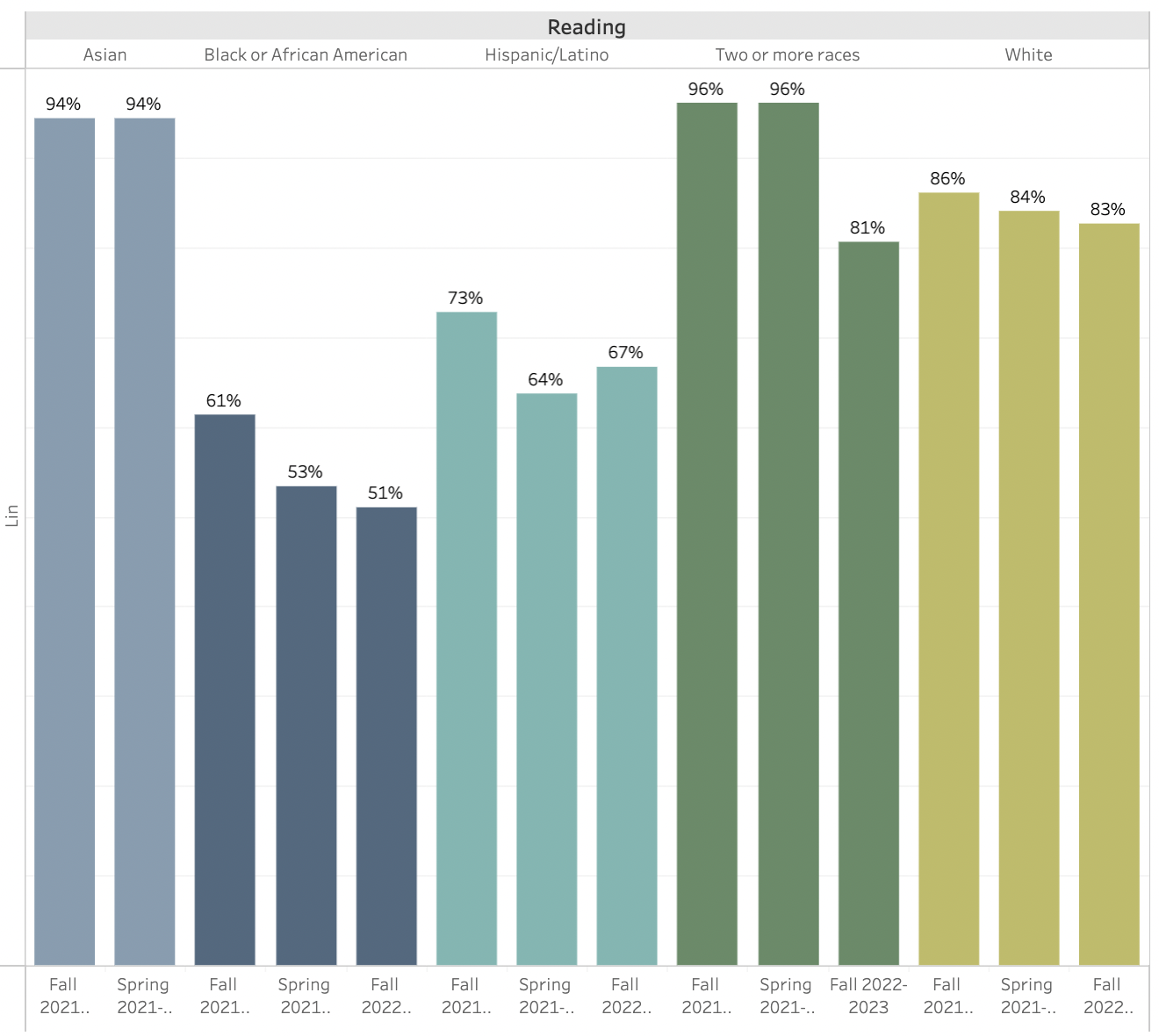 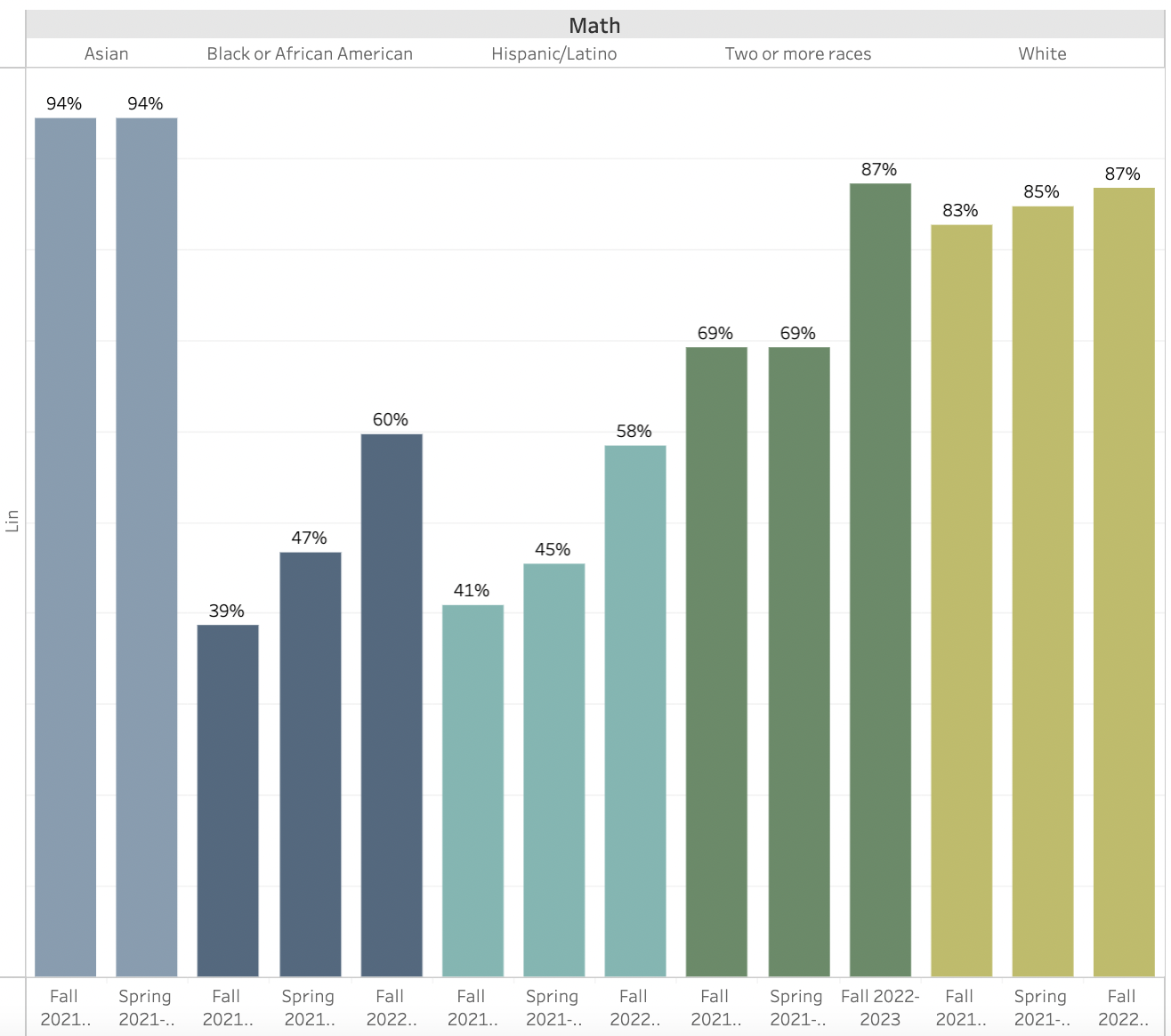 11